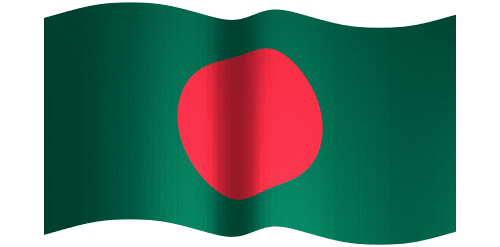 সবাইকে শুভেচ্ছা
উপস্থাপনায়
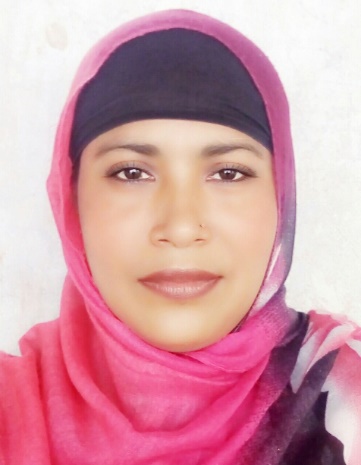 নার্গিস আক্তার 
সহকারি শিক্ষক
ফজু খলিফা কান্দি সরকারি প্রাঃ বিদ্যালয়।
শিবচর, মাদারিপুর।
 nargisat1981@gmail.com
পাঠ পরিচিতি
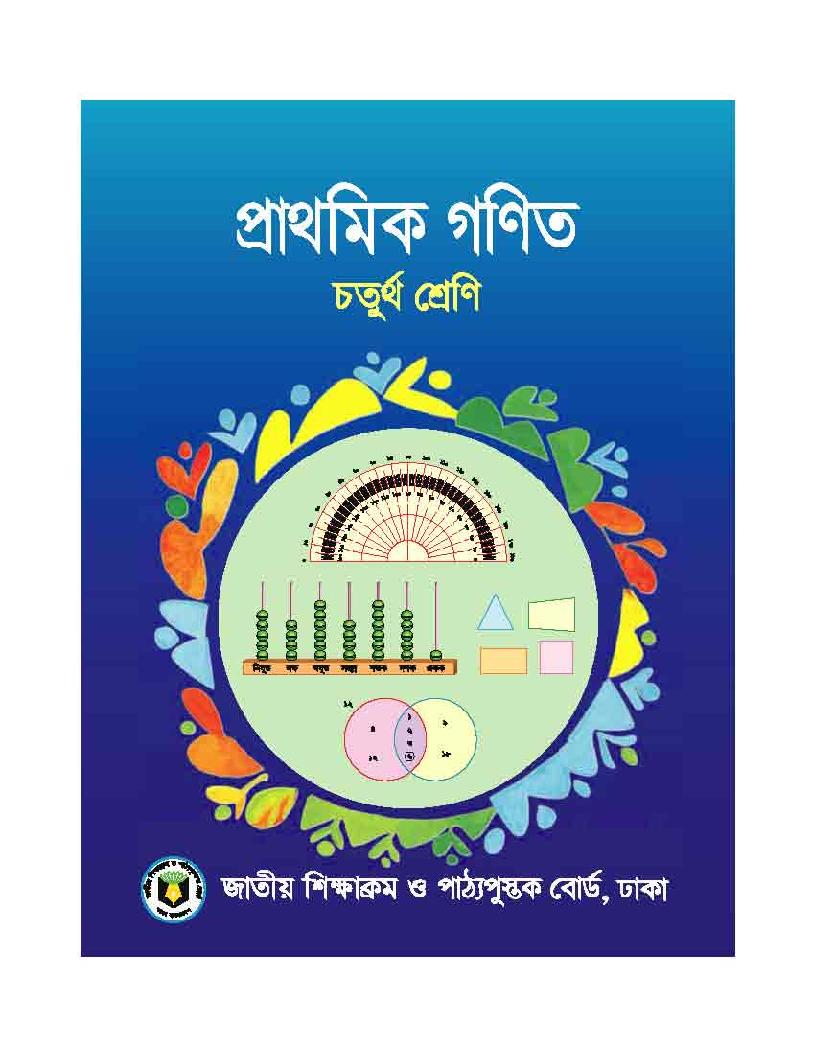 শ্রেণীঃ ৪র্থ 
বিষয়ঃ প্রাথমিক গণিত
পাঠঃ জ্যামিতি
পাঠ্যাংশঃ ত্রিভূজ 
সময়ঃ ৪০ মিনিট
এবার আমরা কিছু ছবি দেখি
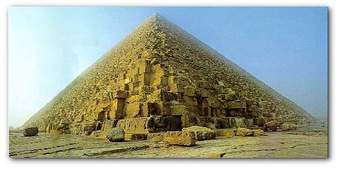 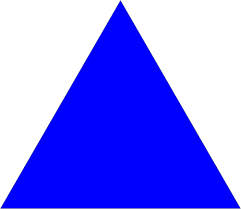 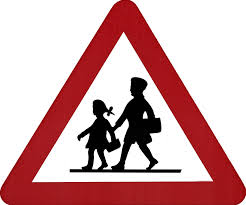 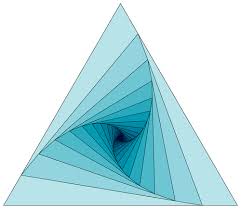 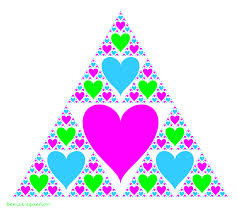 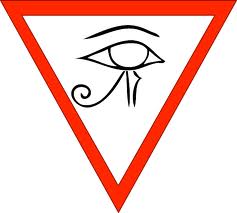 আজকের পাঠে আমরা শিখব
ত্রিভুজ ও ত্রিভুজের প্রকার ভেদ
শিখণফল
এই পাঠ শেষে শিক্ষার্থীরা-------
২৯.১.১ সমবাহু,সমদ্বিবাহু ও বিষমবাহু ত্রিভুজ কী তা বলতে পারবে;
২৯.১.2 সমবাহু,সমদ্বিবাহু ও বিষমবাহু ত্রিভুজ আকঁতে পারবে।
ত্রিভুজ তৈরী
৩টি কাঠি লই
কাঠিগুলোর প্রান্ত মিলিয়ে ত্রিভুজ তৈরী করি
৩টি রেখাংশ দ্বারা ত্রিভুজ তৈরী
ক
গ
খ
৩টি রেখাংশ দ্বারা আবদ্দ্ব  চিত্রকে ত্রিভুজ বলে।
একটি ত্রিভুজে বাহু থাকে তিনটি
বাহু
বাহু
বাহু
বাহুভেদে ত্রিভুজ তিন প্রকার
সমবাহু
সমদ্বিবাহু
যে ত্রিভুজের তিনটি বাহু 
সমান তাকে সমবাহু ত্রিভুজ বলে।
বিষমবাহু
যে ত্রিভুজের দুইটি বাহু সমান 
তাকে সমদ্বিবাহুবাহু ত্রিভুজ বলে।
ত্রিভুজের বাহুগুলো সমান 
নয় তাকে বিষমবাহু ত্রিভুজ বলে।
একক  কাজ
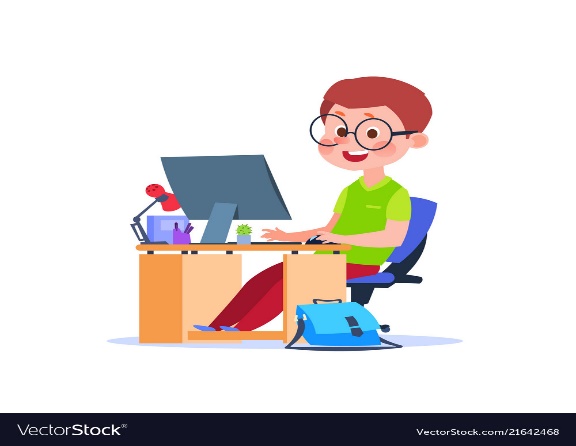 ত্রিভূজ কাকে বলে ? বাহুভেদে ত্রিভুজ কত প্রকার?
যার সবগুলো বাহু সমান
ক
খ
সমবাহু ত্রিভুজ
গ
ক
ক
গ
খ
সমদ্বিবাহু ত্রিভুজ
যার দুটি বাহু সমান
ক
বিষম বাহু ত্রিভুজ
গ
খ
যার কোন বাহুই সমান নয়
জোড়ায় কাজ
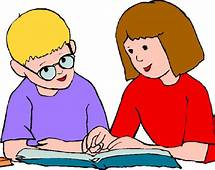 সমবাহু, সমদ্বিবাহু ও বিষমবাহু ত্রিভুজ জোড়ায় আলোচনা করে পড়। প্রয়োজনে আমার সহায়তা নিও।
দলীয় কাজ
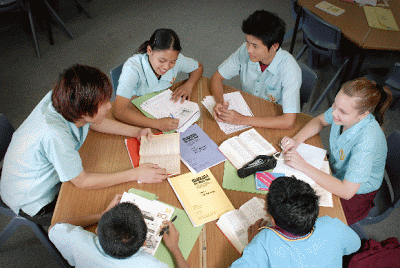 আমি তিনটি দলে ভাগ করে সমবাহু, সমদ্বিবাহু ও বিষমবাহু ত্রিভুজ আকঁতে দিব।
বাম পাশের অংশের সাথে ডান পাশের অংশ মিল কর
সমবাহু ত্রিভুজ
সমদ্বিবাহু ত্রিভুজ
বিষমবাহু ত্রিভুজ
মূল্যায়ন
মৌখিক
১/ ত্রিভুজ কাকে বলে ?
২/ বাহু ভেদে ত্রিভুজ কত প্রকার ও কি কি?
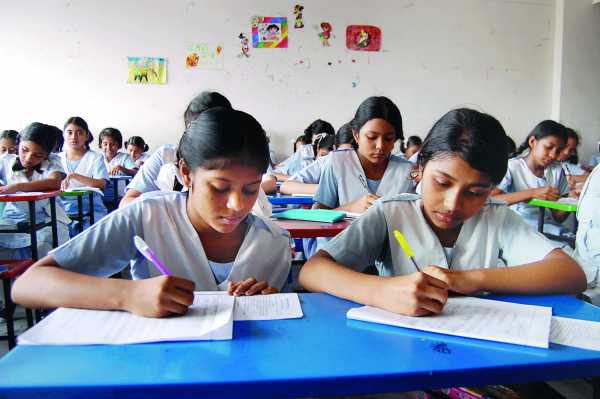 লিখিত
লাল দল
সমবাহু ত্রিভুজ আঁক?
সমদ্বিবাহু ত্রিভুজ  আঁক?
নীল  দল
সবুজ দল
বিষম বাহু ত্রিভুজ আঁক?
সবাইকে ধন্যবাদ
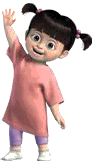